Liceul Teoretic „IULIA ZAMFIRESCU” Mioveni, judeţul Argeş
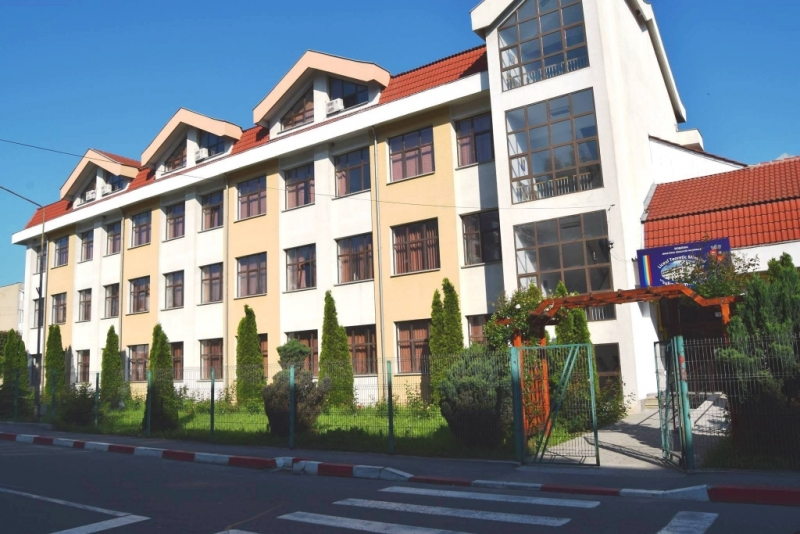 „MICII BANCHERI ÎN ACŢIUNE”

Elevii clasei  a III-a A
Prof. înv. primar STOICA Filofteia Daniela
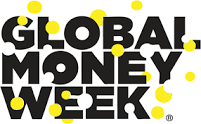 SĂPTĂMÂNA MONDIALĂ A BANILOR 
„Planifică-ți banii, plantează-ți viitorul” 
20-26 MARTIE 2023
“Micii bancheri” au desenat, au realizat colaje, au rezolvat rebusuri  şi probleme, au scris scurte texte.
Au avut ca sursă de inspiraţie în  realizarea lucrărilor auxiliarul 
EDUCAŢIE FINANCIARĂ
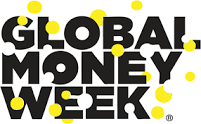 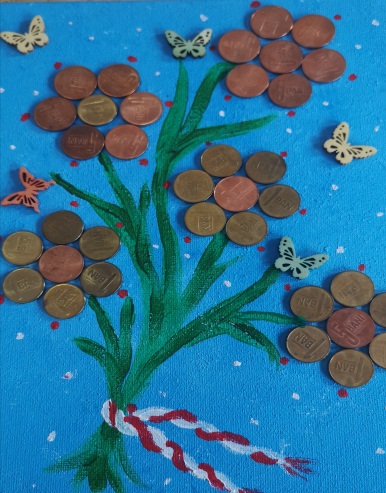 Elevii clasei a III-a A din Liceul Teoretic Iulia Zamfirescu au organizat mai multe activități în care au discutat despre economisire, credit, dobândă, inflaţie, istoria monedei naţionale, rolul şi funcţiile băncii centrale. Metodele formale şi nonformale de prezentare au avut  ca suport materiale legate de istoria leului, fabricarea monedelor şi bancnotelor aflate în circulaţie şi de elementele de siguranţă ale bancnotelor.
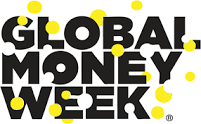 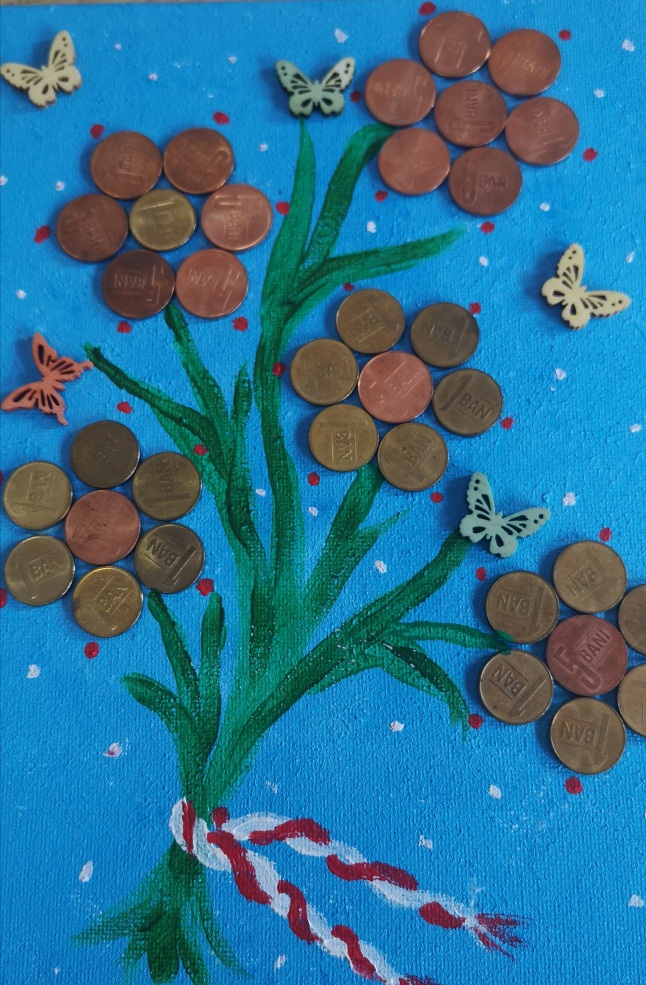 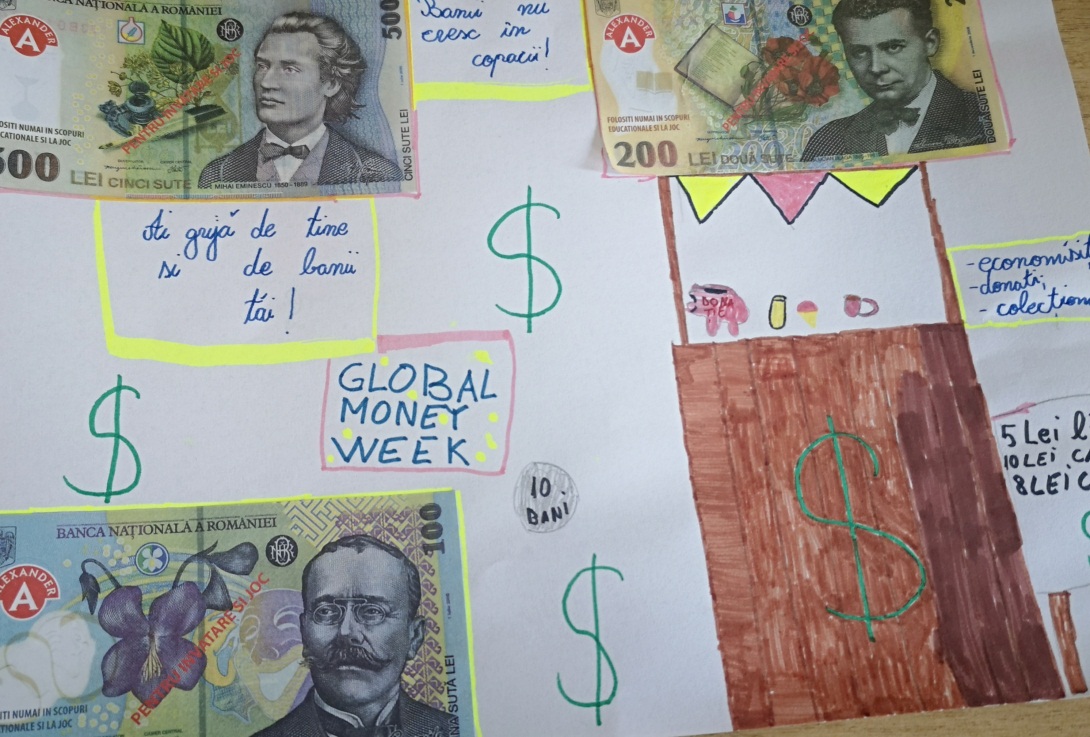 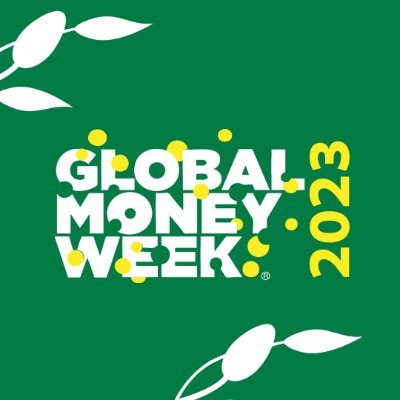 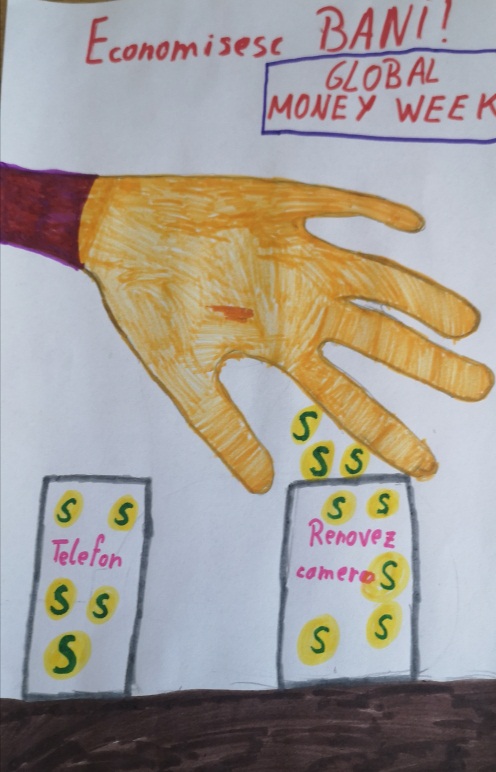 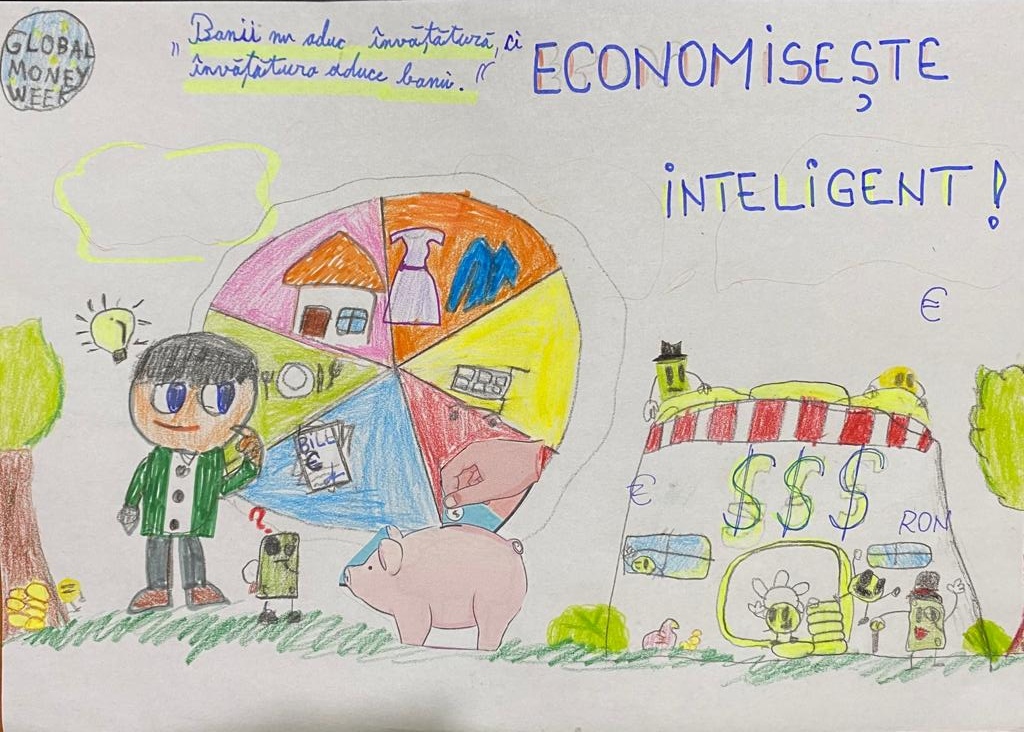 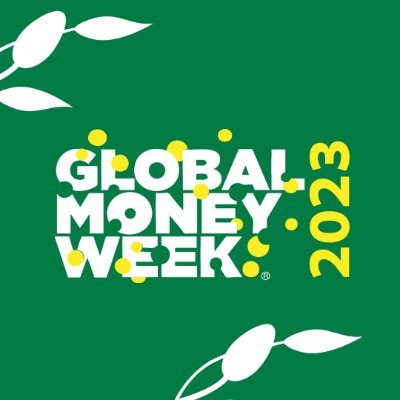 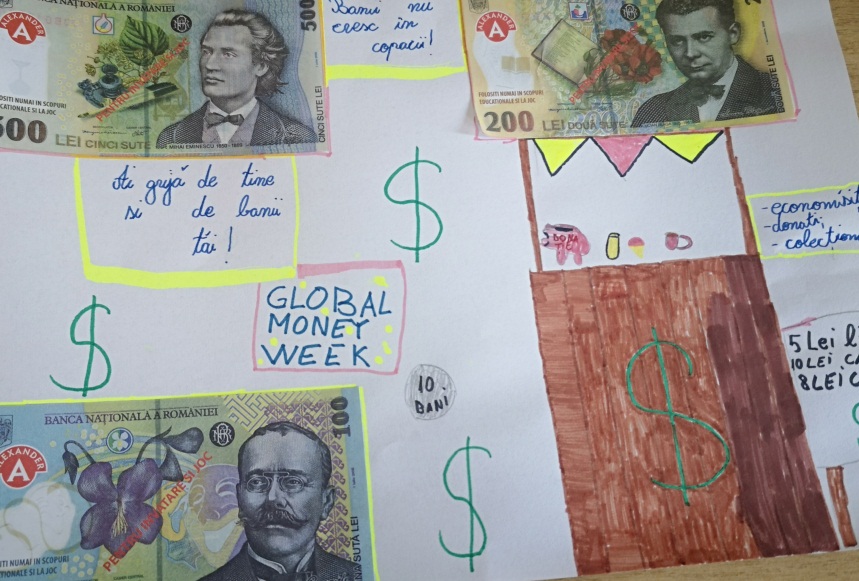 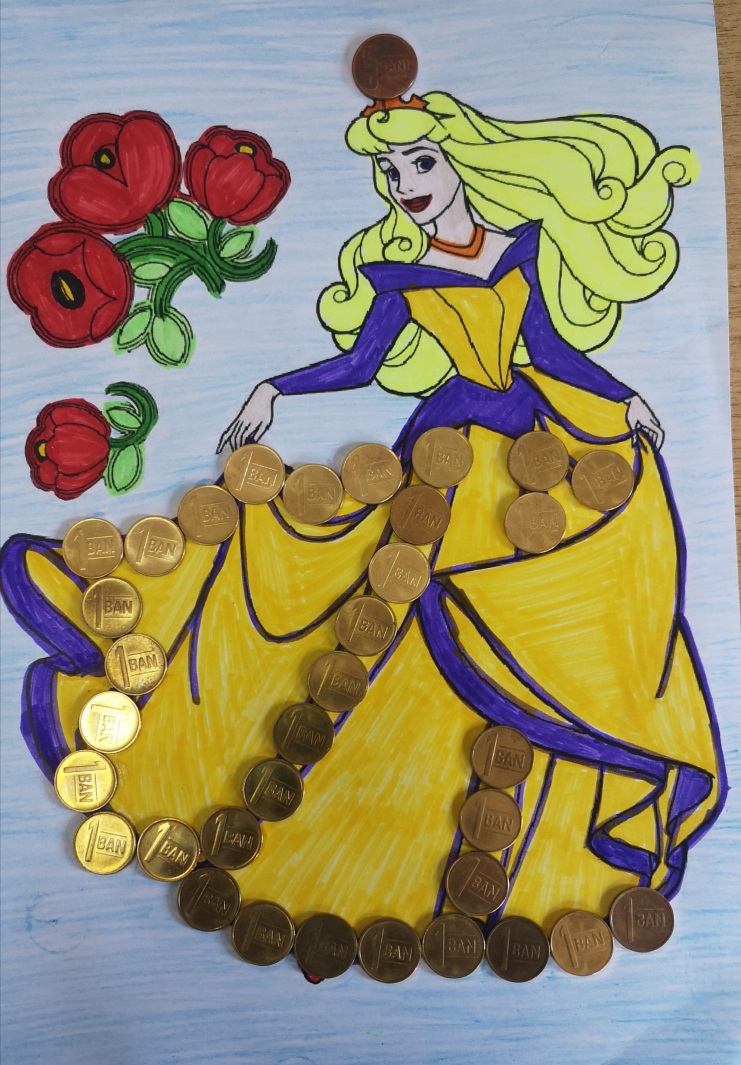 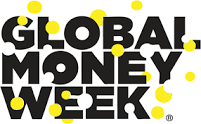 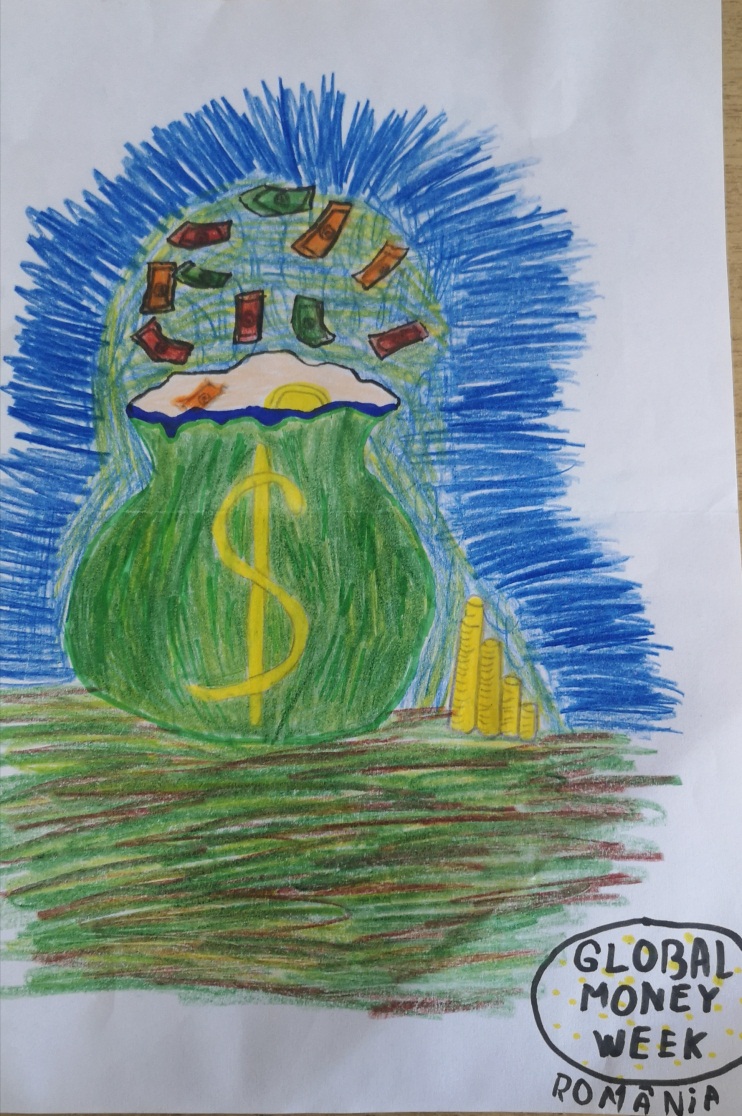 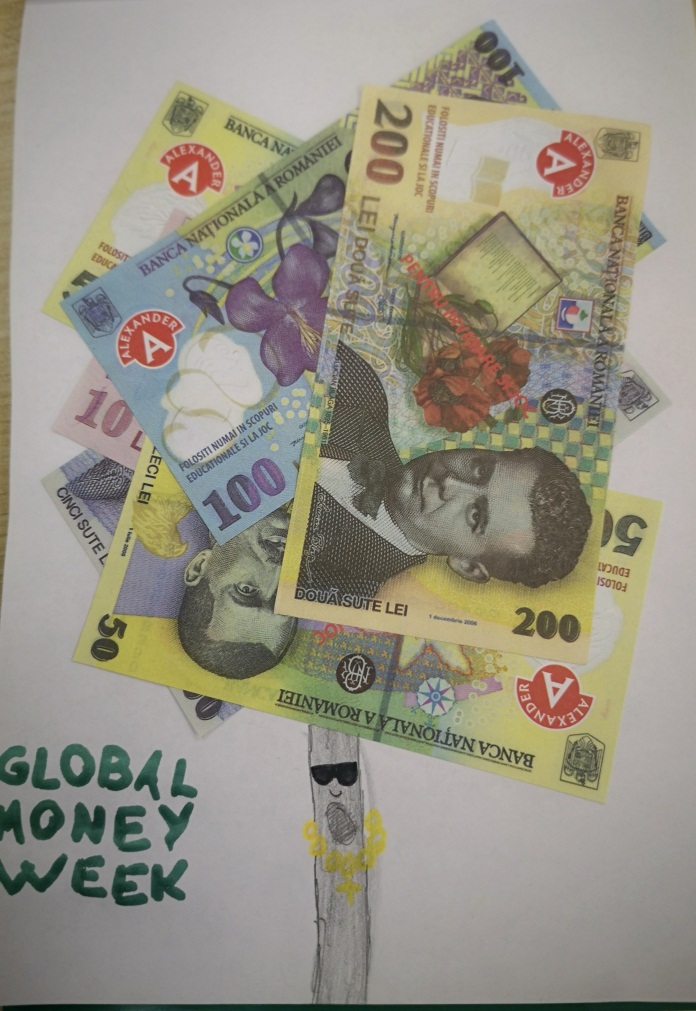 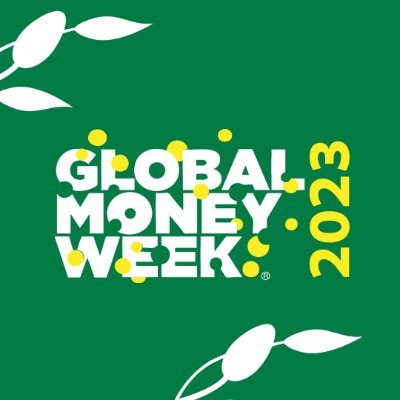 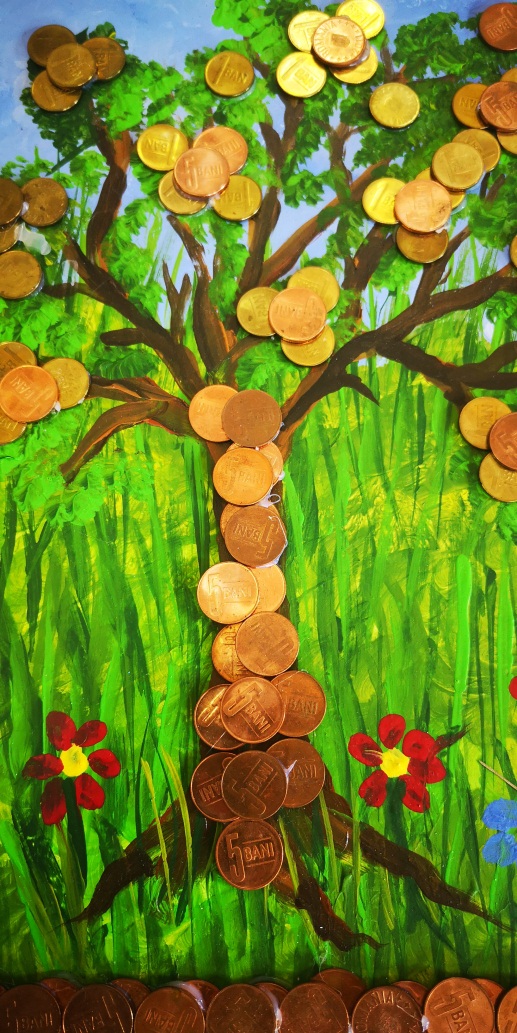 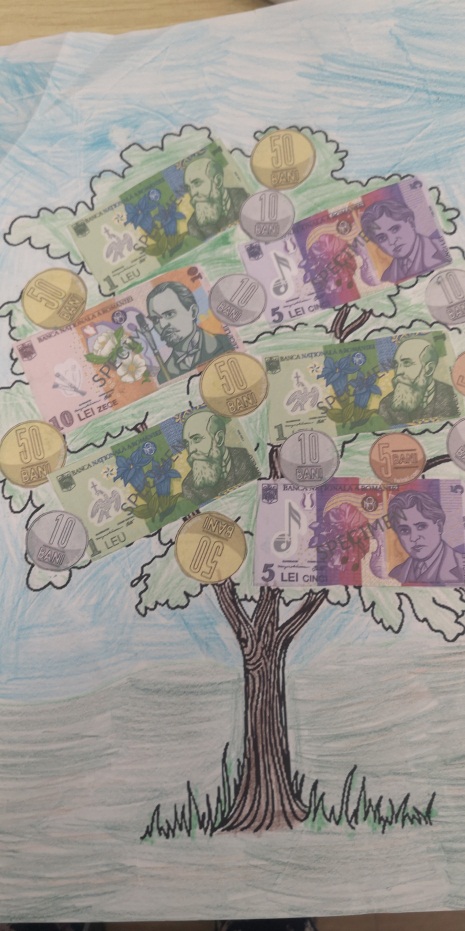 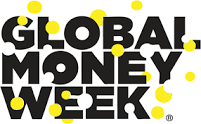 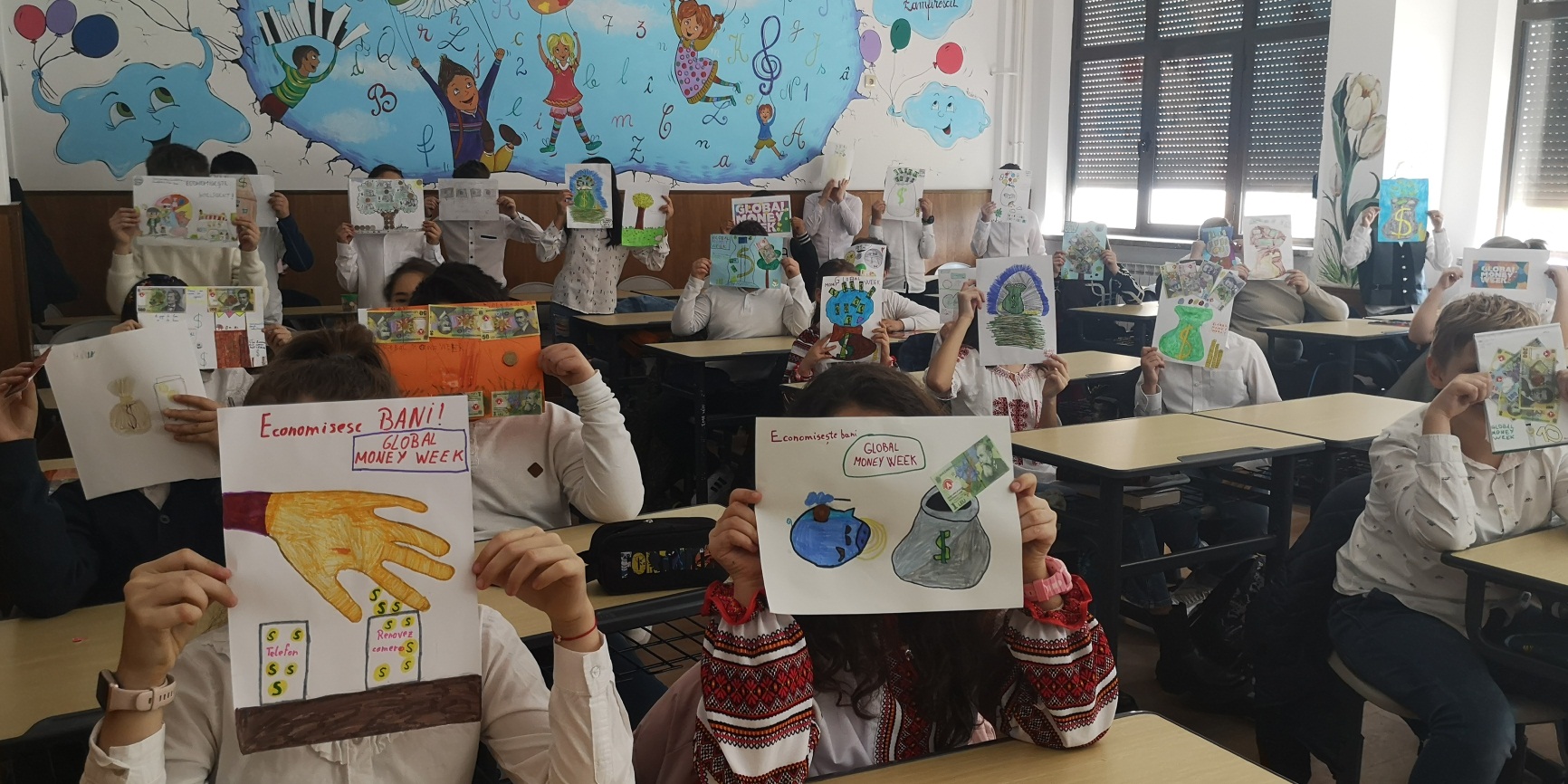 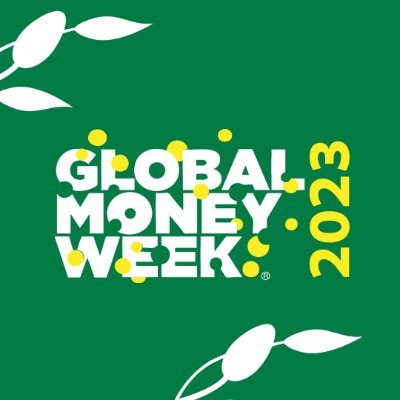 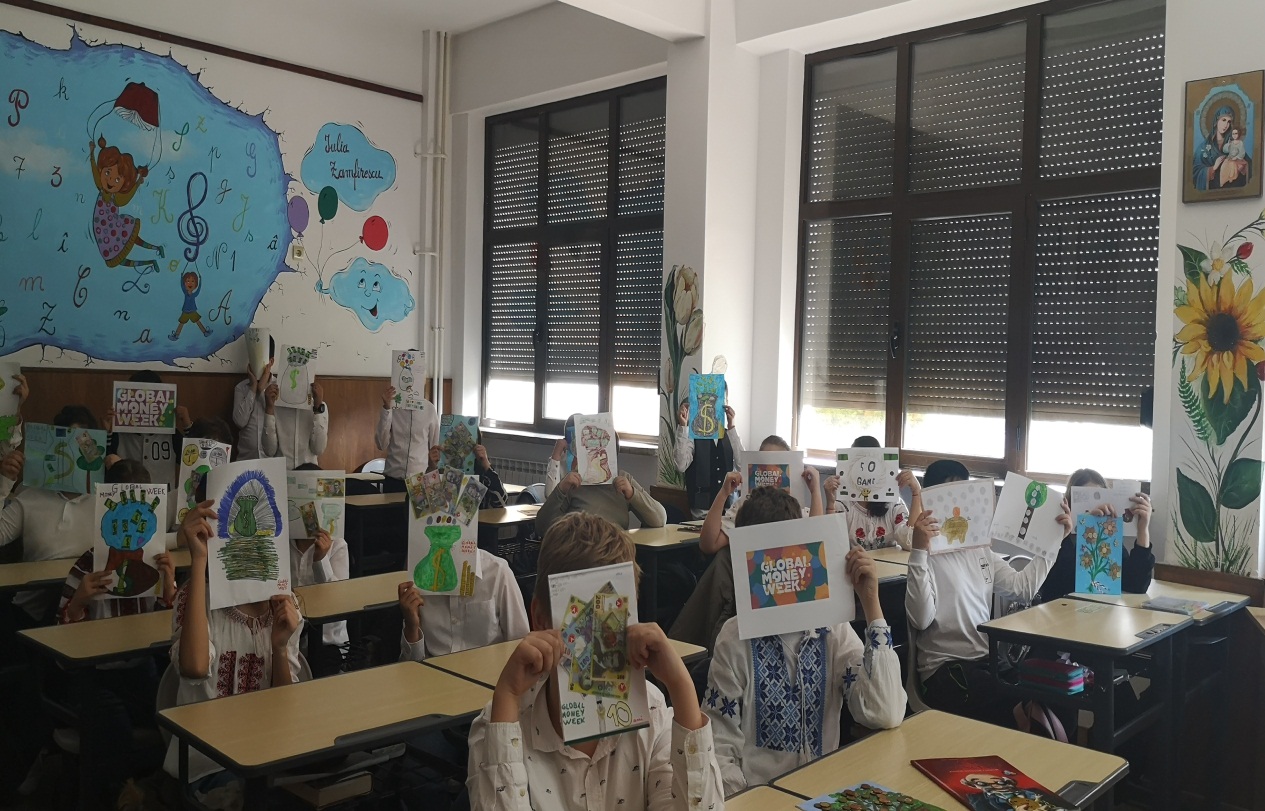 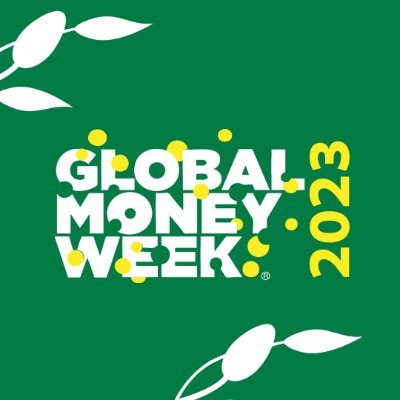 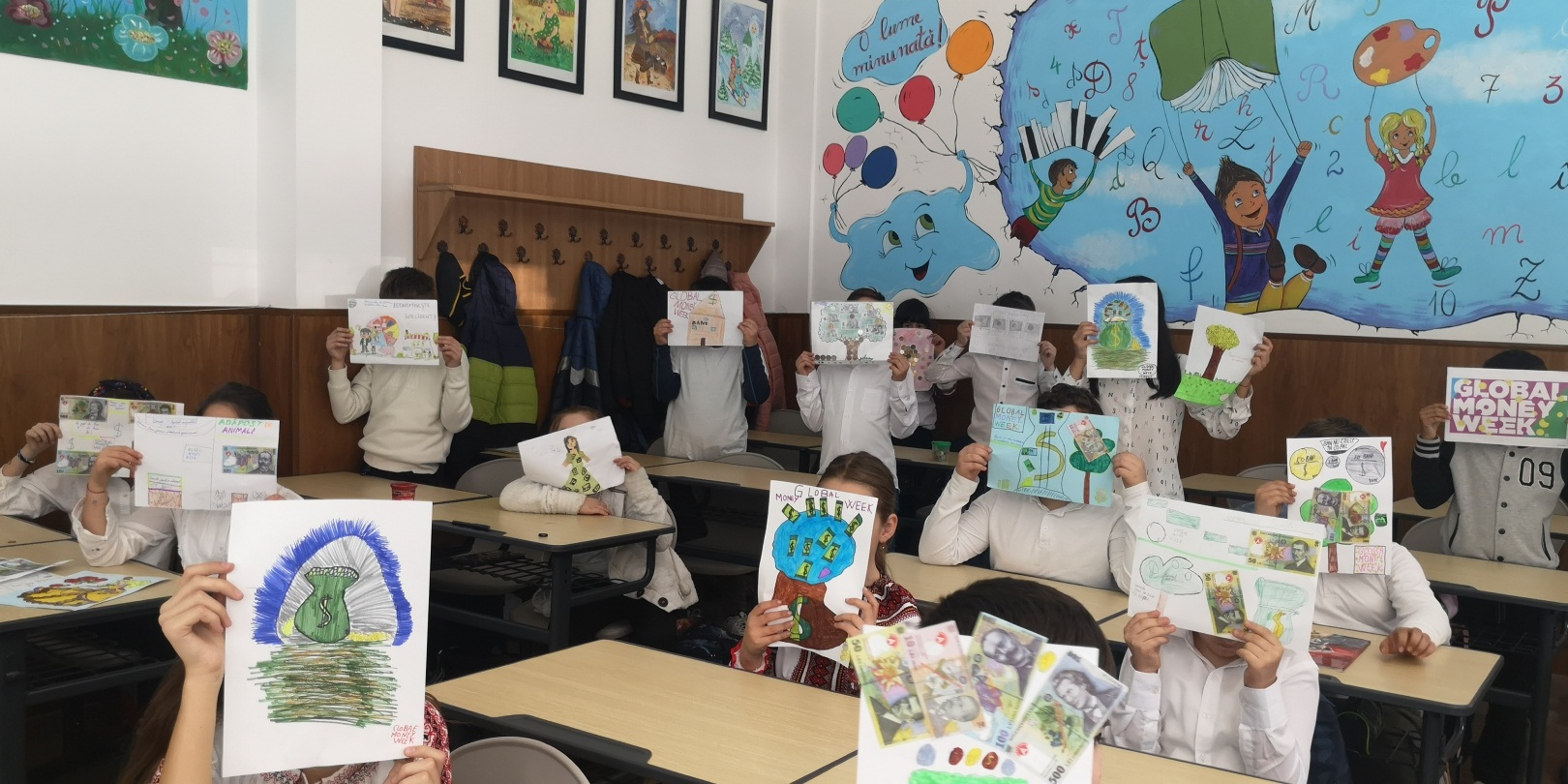 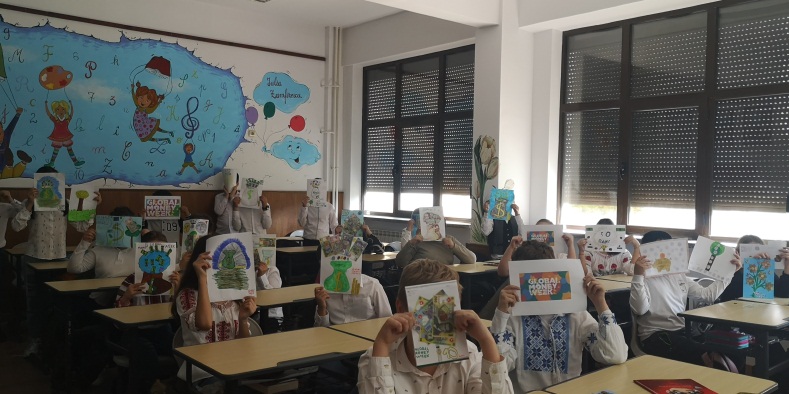 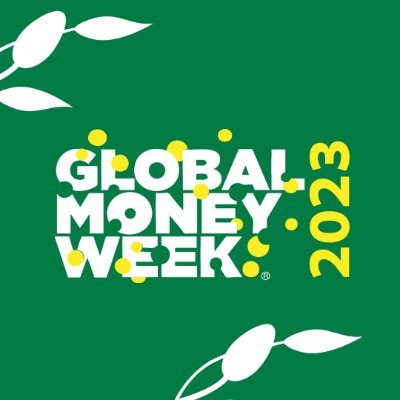 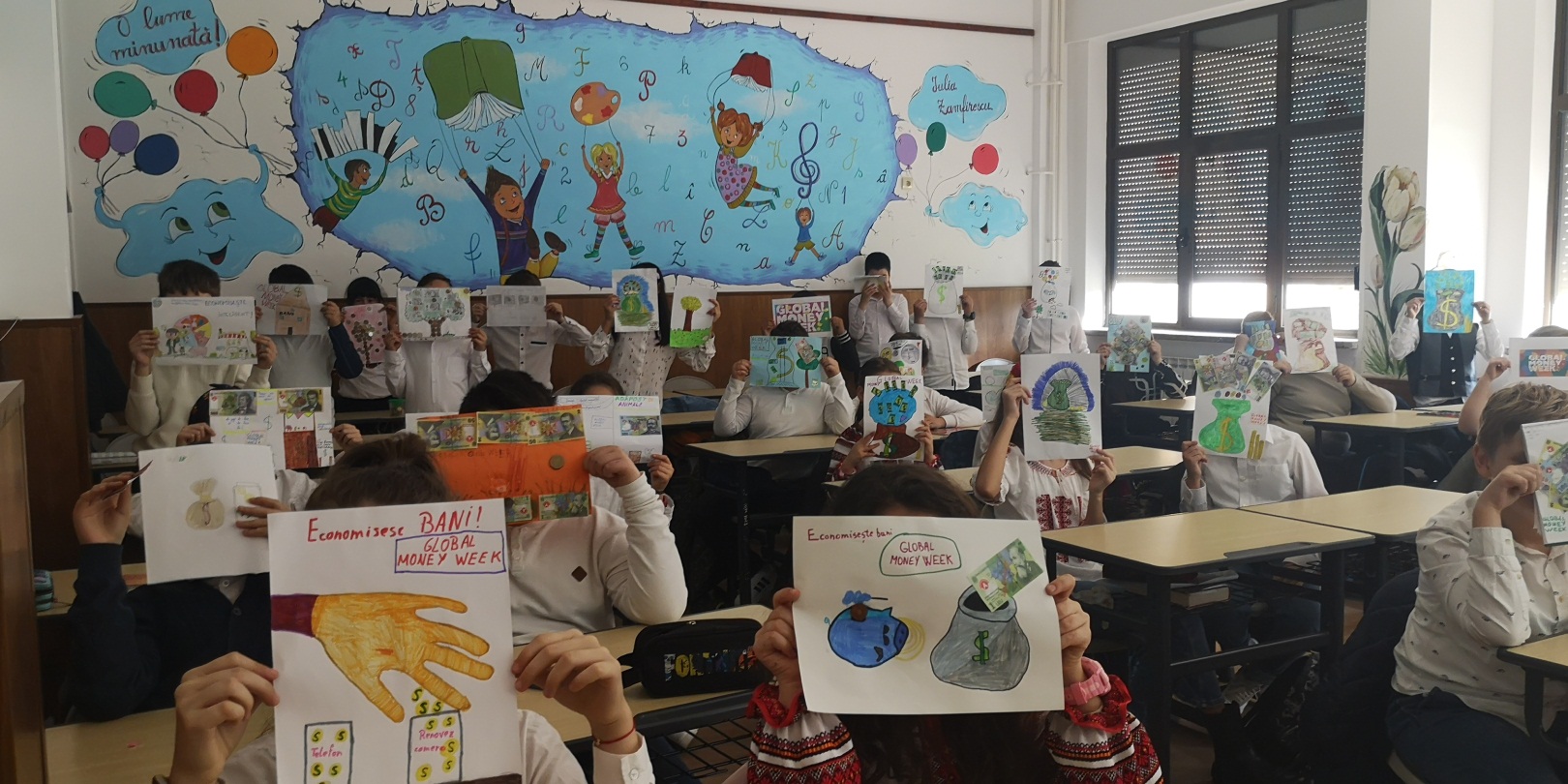 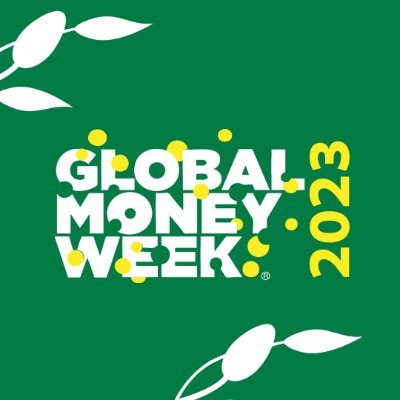